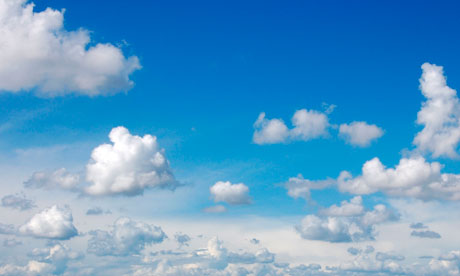 Captain Andrews’
Flight Experience…
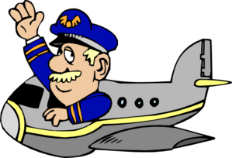 …Lesson 5
DRAG
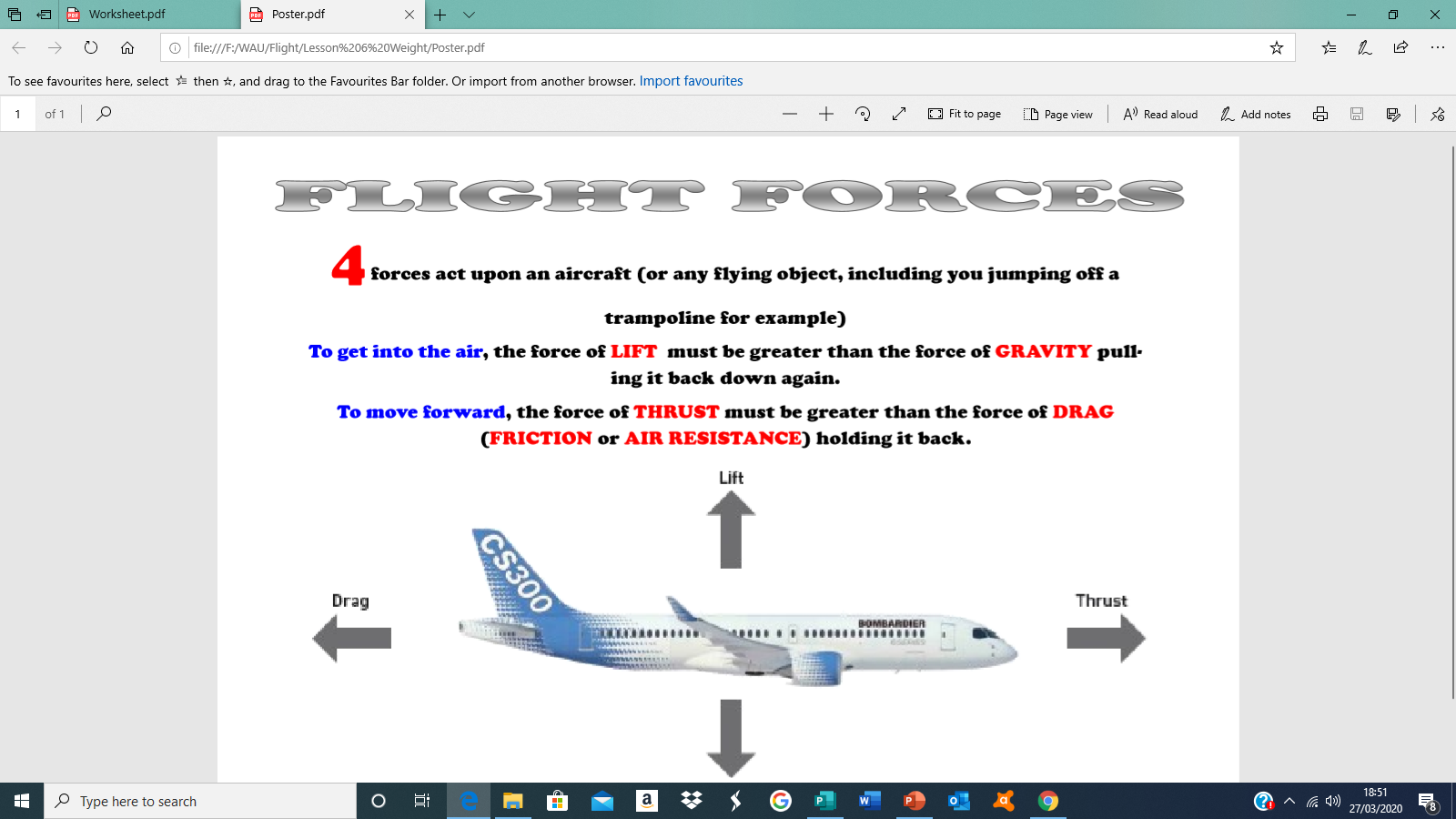 The forces of
FLIGHT
DRAG
The forces of
FLIGHT
WALT:
To know that a force called ‘drag’ acts against the free movement of an aircraft.
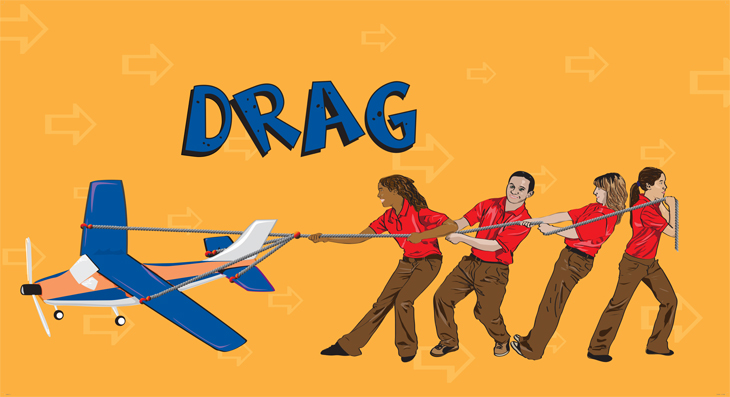 Drag is a type of force which always acts against the movement of an object.
It’s a type of friction and is also known as air resistance.
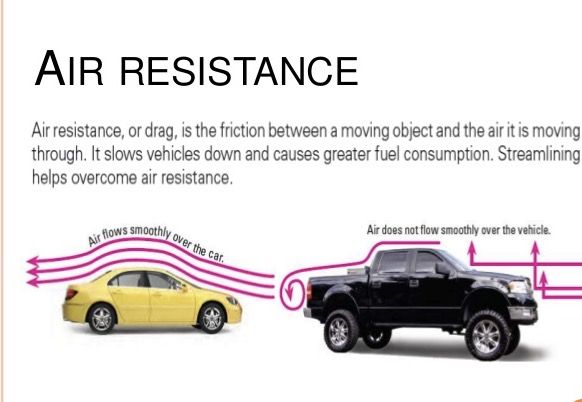 Changing the shape of the moving object can reduce air resistance / drag.
Acting against the forward movement of an object, means it slows it down.
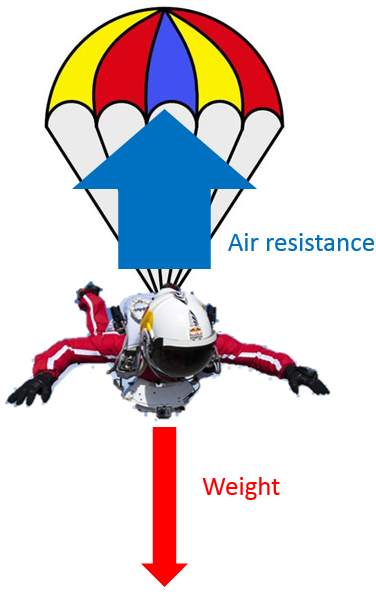 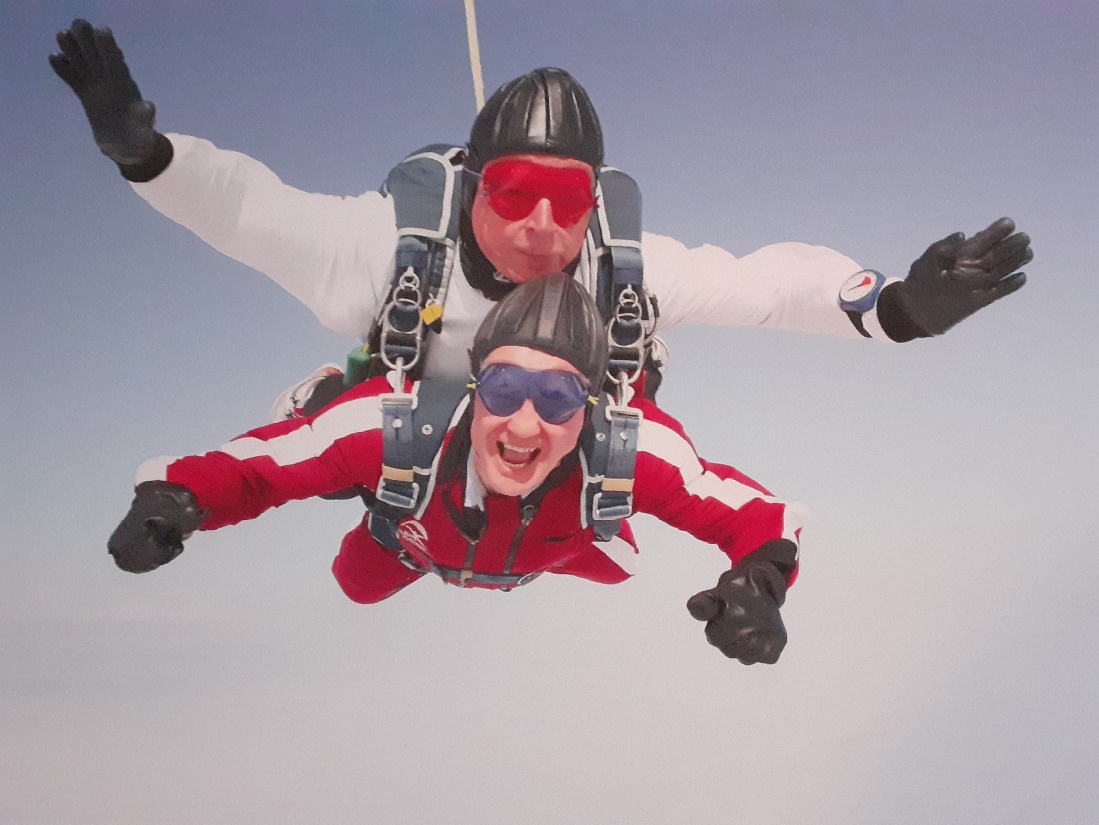 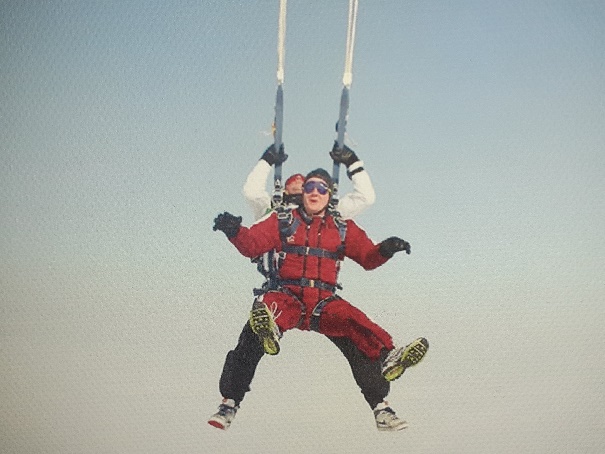 Sometimes, however, this can be very useful!
For today’s experiment you’ll need:

The ‘gyrocopter’ templates
A timing device (stopwatch, watch with a second hand, phone stopwatch)
Resource sheet for recording.
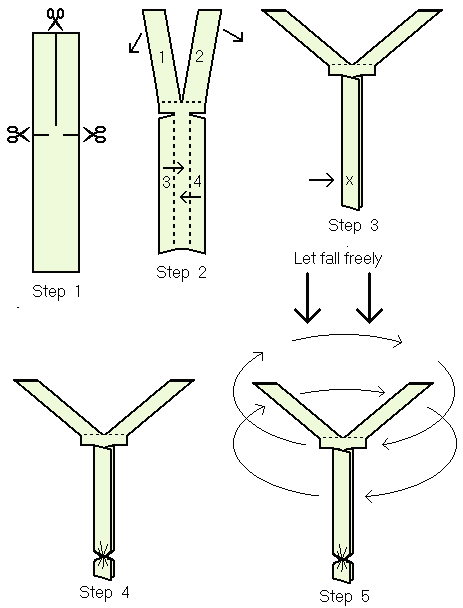 It is air resistance (drag) that will determine how quickly the spinner, or any object falls – not its size or how heavy it is.
No air (that’s called a vacuum) no drag.


BUT THAT’S FOR THE FINAL LESSON!
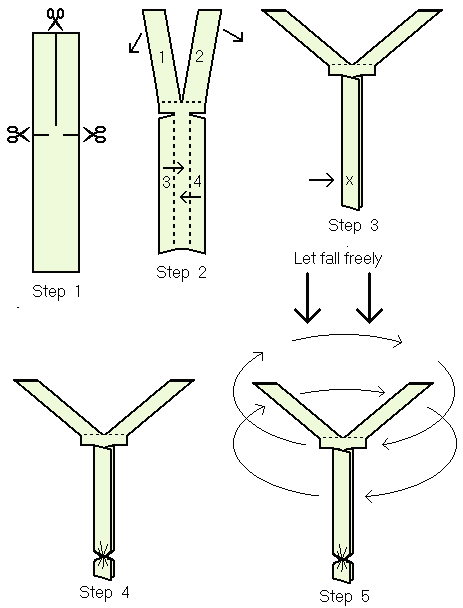 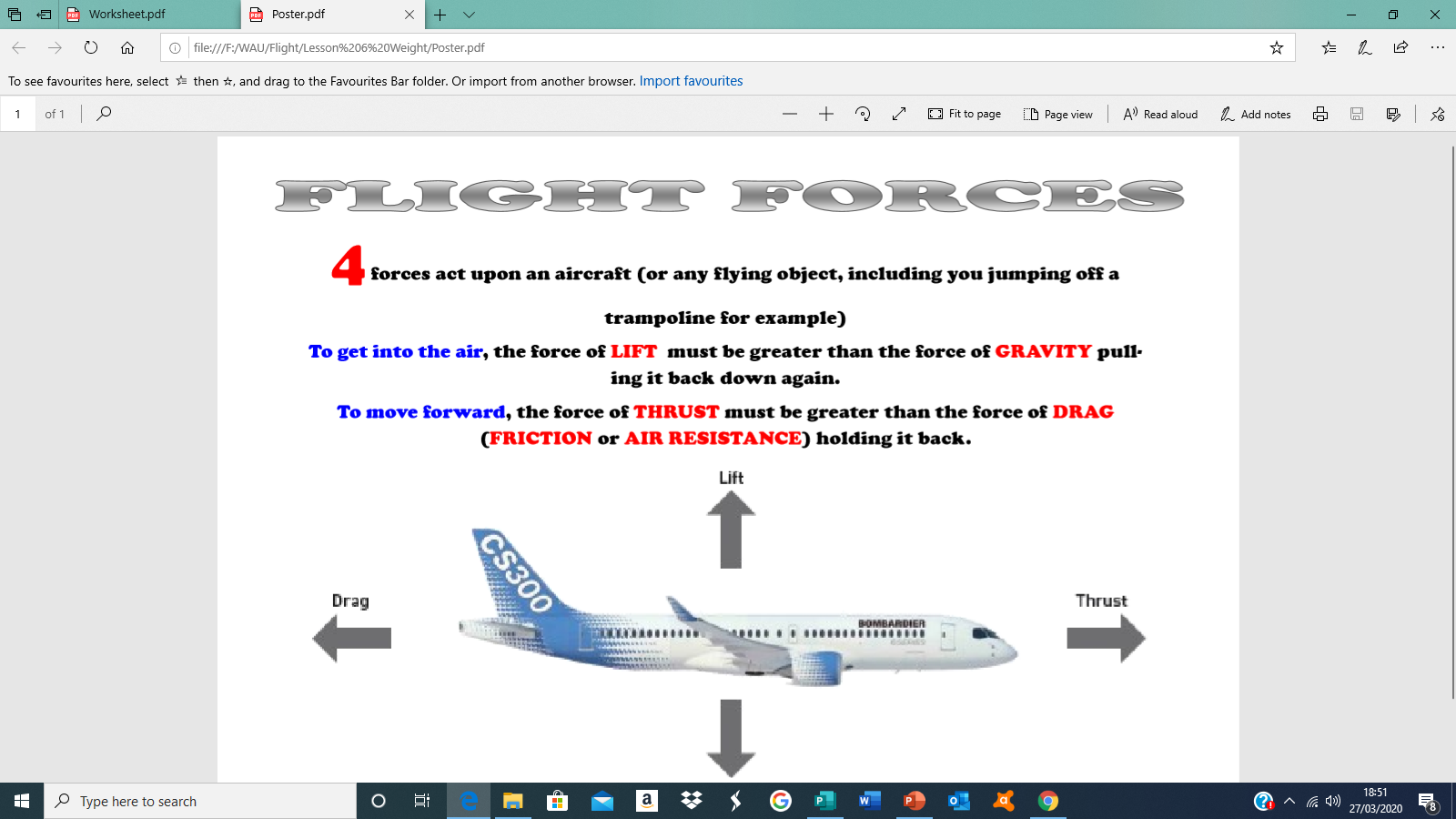 The forces of
FLIGHT
WALT:
To know that a force called ‘drag’ acts against the free movement of an aircraft.
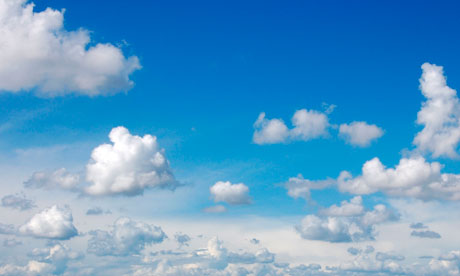 Captain Andrews’
Flight Experience…
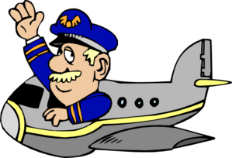 …Lesson 5
DRAG